Find my employee classification
Your employee classification determines the type of timesheet you need to submit
Payroll
Revised 05/20/2025
Important note
To ensure you have the most current information, please get this job aid from the website rather than referring to a locally-saved version.
Access PeopleSoft
Log into Peoplesoft: Go to my.utsa.edu, select UTShare/PeopleSoft, select UTSA if prompted, log in with your myUTSA ID. 
Under Employee Self Service, select the Time and Attendance tile, then select the Enter Time tile.
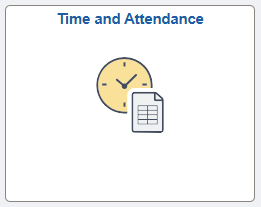 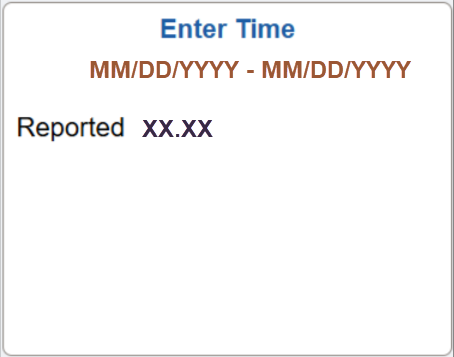 See Employee Classification
This takes you to the Enter Time view, which shows the following information:
Your Employee Type is either Salaried or Hourly
Your FLSA Status is either Exempt or Nonexempt
Your Employee Classification is either Administrative and Professional (A&P), Classified or Student
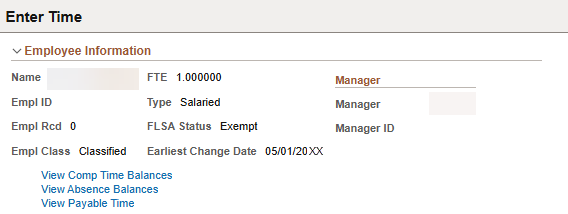 1
2
3
Contact Us
If you have questions about this job aid, you can contact us at

Payroll Management Services
Payroll Management Services website
Email:  payroll@utsa.edu
Phone: (210) 458-4280
Thank you
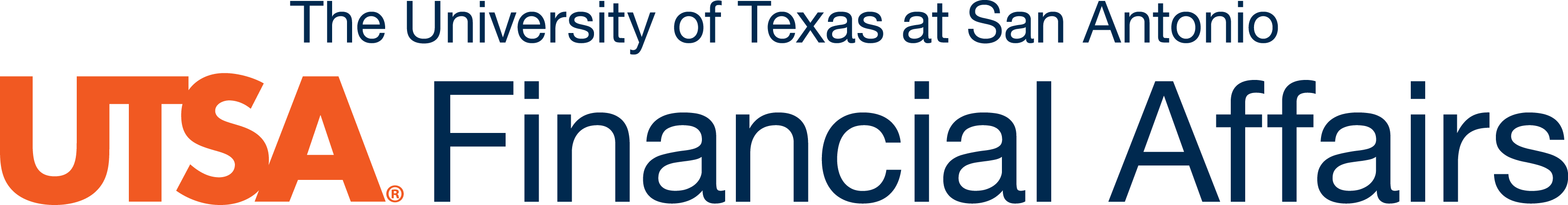 https://www.utsa.edu/financialaffairs/